Training Digital Signal Processing
ELETDS02

FIR / IIR filters
brojz@hr.nl
muiko@hr.nl
Original author: Johan Peltenburg
2 weeks ago
Signals in real life are continuous and analog.
Need to sample them to be able to process them digitally.
They become discrete-time digital signals.
Signals can be represented as sines/cosines with certain frequencies.
Many problems are specified or solved in the Fourier frequency domain.
We can switch between time and frequency domain with the Fourier Transform.
2
Last week
Filters remove certain frequencies from a signal.
Filters have a transfer function often specified in the frequency domain.
We can implement the filter in the discrete-time domain by using the IDTFT (Inverse Discrete Time Fourier Transform).
(Discrete-time) filters have several characteristic such as response shape (LP, HP, BP, BS), cut-off frequency and others.
3
TDS02
FIR filters and windows
4
FIR Filter
Last week we obtained a general formula for an FIR filter:






How to get the coefficients?
5
FIR filter coefficients
Many methods:
Window Design Method (via IDTFT)
Frequency Sampling (also involves IDTFT)
Weighted Least Squares Method (need statistics :-( )
Some other methods
6
filterDesigner(1)
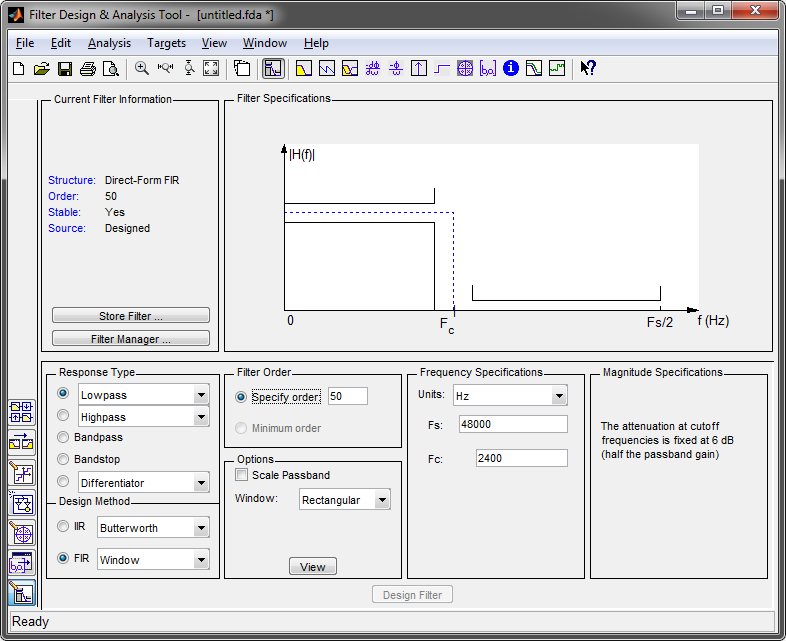 MATLAB can apply the IDTFT for us.
(It can also do many other methods)
Use filterDesigner:
Set relevant parameters.
Click “Design Filter” ...
7
filterDesigner (2)
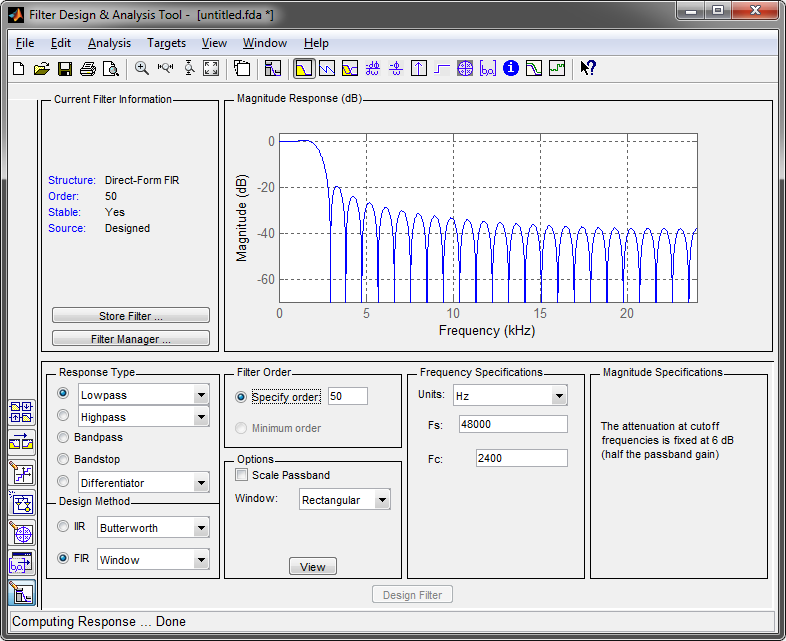 Resulting magnitude response is shown:

But wait...
A wild sidelobe appears!
8
Windowing (1)
9
Windowing (2)
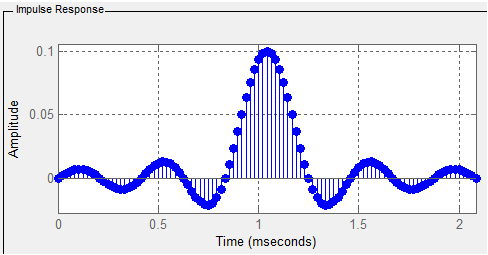 Windowing is limiting the number of coefficients (to the desired filter order) in a certain way. 
For example with a “rectangular” window:

Windowed filter:

We adjust the filter in time, what is the effect in frequency?
This would go on to infinity
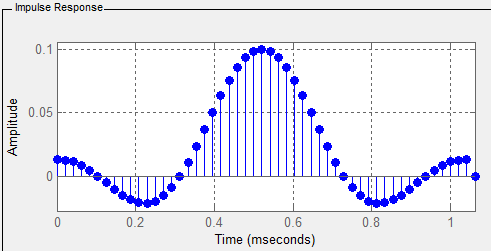 10
Windowing (3)
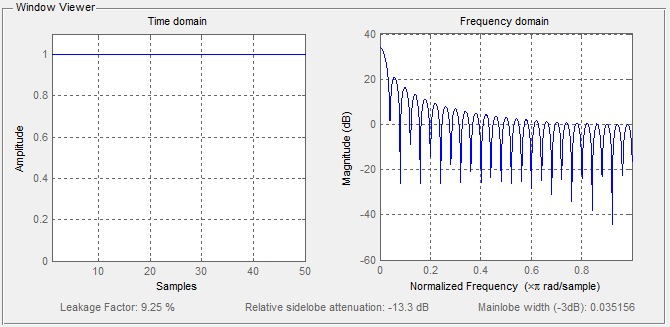 A rectangular window is not the only window:


We can let the coefficients at the edges go to zero more smoothly:
Rectangular
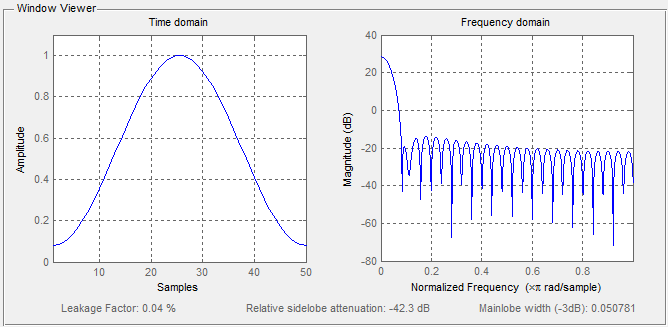 Different effect on frequency!
Hamming
11
Windowing (4)
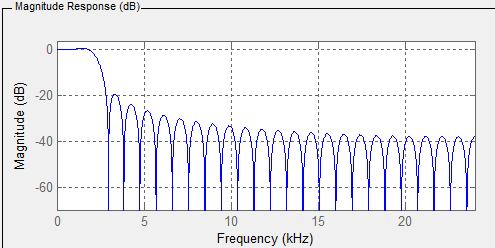 LP filter with rectangular window:





Same filter with Hamming window:
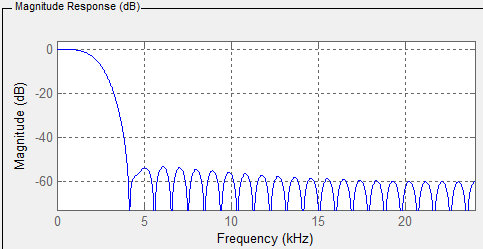 What did we gain?
What did we lose?
12
TDS02
IIR filters
13
IIR filters
FIR is a non-recursive filter (no feedback).

Discrete-Time filters with feedback exist:



We call them Infinite Impulse Response filters (why?).
The filter is some kind of difference equation.
We have a special frequency domain for this called the Z-domain.
It is very closely related to the Fourier frequency domain.
14
Even more transforms
IIR filters are much more effective with the same number of calculations (coefficients).
However, because they contain feedback, the output can become unstable.
They are often designed by looking at their well studied continuous-time equivalents.
15
IIR in filterDesigner
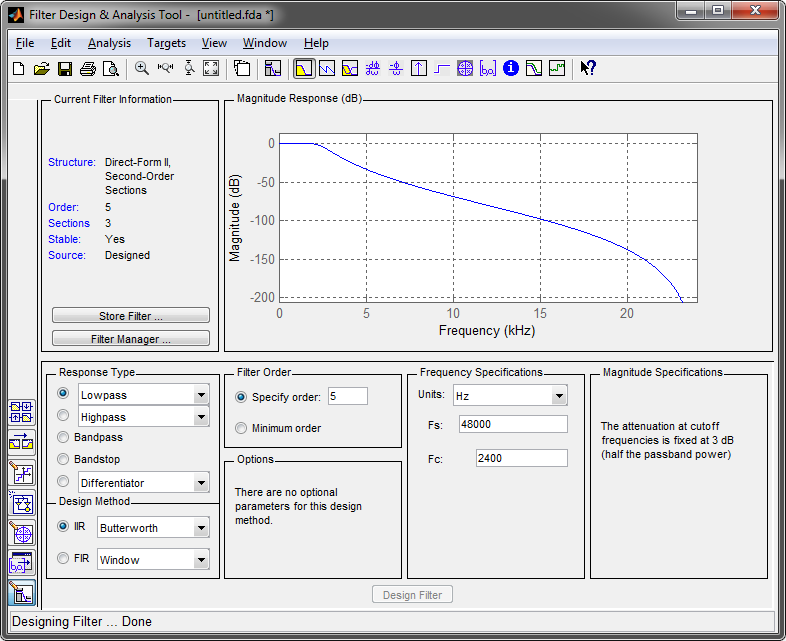 filterDesigner does the math.

(A simple example is given in the lab handbook if you’re interested.)
16
Comparison of FIR and IIR (1)
FIR:
5th order
Fc = 2.4 kHz
Magnitude (dB)



IIR (Butterworth):
5th order
Fc = 2.4 kHz
Magnitude (dB)
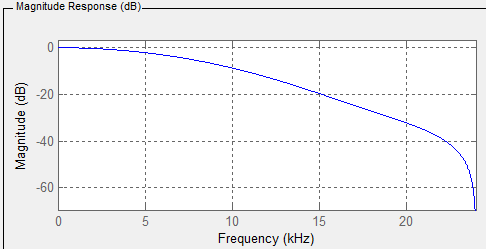 Fc
≈ -3 dB
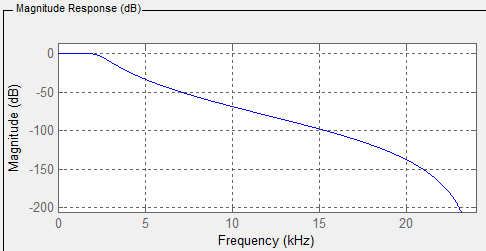 ≈ -15 dB
17
Comparison of FIR and IIR (2)
FIR (Hamming window):
Fc = 2.4 kHz
20th order
Magnitude


IIR (Butterworth):
Fc = 2.4 kHz
10th order 
Magnitude
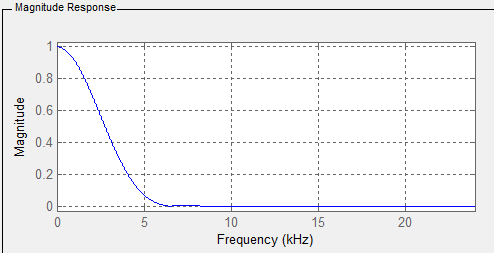 Roughly the same number of calculations
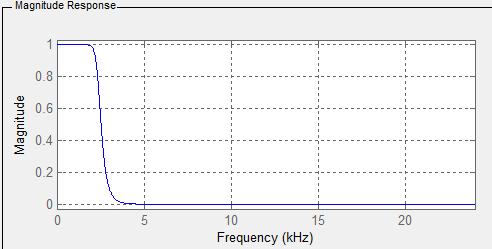 18
IIR filter structures
For IIR filters different implementation structures exist (see lab handbook).
Simplest form (Direct Form I):
Addition (watch the signs!)
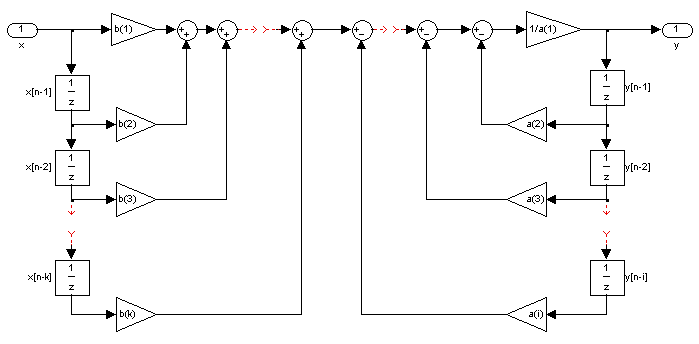 Multiplication
19
Summary
The IDTFT gives us an infinite number of coefficients of our FIR filter.
To implement the filter in practice we need to apply windowing.
Rectangular windowing might introduce unwanted effects in the frequency domain.
Different window formulas exist that try to keep certain unwanted effects to a minimum. (Experiment with these!)

IIR filters contain feedback (or are recursive).
With only a few coefficients good results can be achieved .
Might be unstable.
20